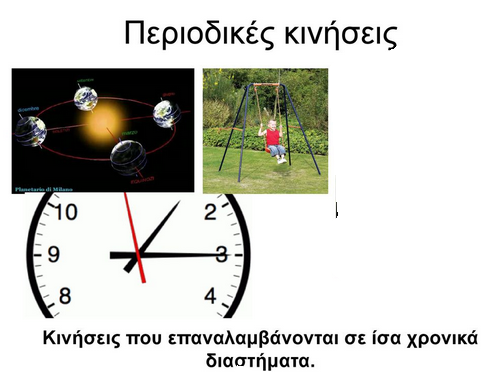 Περιοδικές κινήσεις
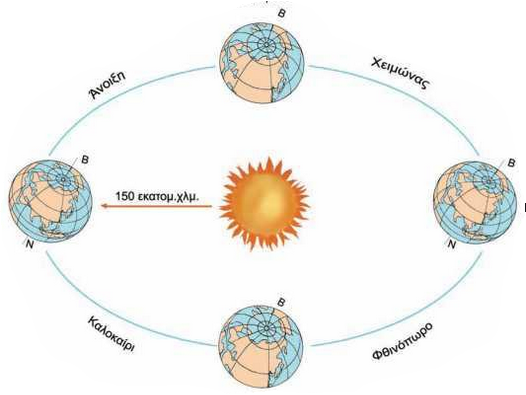 Περιοδική κίνηση ονομάζεται η κίνηση, η οποία επαναλαμβάνεται  η ίδια ανά τακτά χρονικά διαστήματα. Χαρακτηριστικά παραδείγματα περιοδικών κινήσεων αποτελούν οι ταλαντώσεις ενός ελατηρίου,   η κίνηση της γης γύρω από τον ήλιο, η κίνηση της σελήνης  γύρω από την γη…..
Οι εποχές αφορούν το βόρειο ημισφαίριο του πλανήτη γη.
Ταλάντωση
Α
Ζ
Β
Το Β λέγεται ακραίο σημείο (θέση) της ταλάντωσης
Το Ζ λέγεται σημείο ισορροπίας της ταλάντωσης
Το Α λέγεται ακραίο σημείο (θέση)  της ταλάντωσης
Ταλάντωση
Ταλάντωση είναι μια περιοδική κίνηση μεταξύ δύο ακραίων σημείων.  Δηλαδή ταλάντωση είναι η κίνηση που κάνει ένα σώμα όταν επαναλαμβάνει την κίνηση του  μεταξύ δύο ακραίων σημείων.

Παράδειγμα η μπλε μπάλα ταλαντώνεται μεταξύ των ακραίων θέσεων Α και Β
Α
Β
Ταλάντωση
εκκρεμές
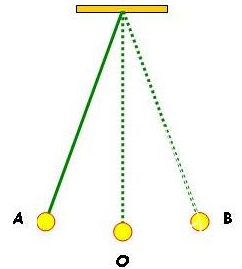 Παράδειγμα η κίτρινη μπάλα στο εκκρεμές ταλαντώνεται,  μεταξύ των ακραίων θέσεων Α και Β, και το σημείο Γ, είναι η θέση ισορροπίας.
Α
Γ
Β
Ταλάντωση
Παράδειγμα η κίτρινη μπάλα στο ελατήριο ταλαντώνεται , μεταξύ των ακραίων θέσεων Α και Β, και το σημείο Γ, είναι η θέση ισορροπίας.
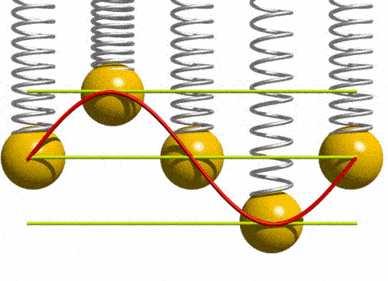 Β
Γ
Α
Ταλάντωση
Παρατηρούμε , ότι όταν  ένα σώμα ταλαντώνεται, μεταβάλλει το μέτρο της ταχύτητάς του, αλλά και την φορά κίνησής  του,  άρα η δύναμη (ή η συνολική δύναμη) που ασκείται στο σώμα και προκαλεί την ταλάντωσή του δεν είναι σταθερή…. αλλά μεταβάλλεται
Α
Ζ
Β
Το Β λέγεται ακραίο σημείο (θέση) της ταλάντωσης
Το Ζ λέγεται σημείο ισορροπίας της ταλάντωσης
Το Α λέγεται ακραίο σημείο (θέση)  της ταλάντωσης
Ταλάντωση
Στα ακραία σημεία της ταλάντωσης :
Η δύναμη (ή η συνολική – συνισταμένη  δύναμη) που ασκείται  στο σώμα του ταλαντώνεται ,  παίρνει την μέγιστη τιμή της.
Η ταχύτητα u με την οποία κινείται το σώμα γίνεται  μηδέν, αφού στα ακραία σημεία, το σώμα ακινητοποιείται για λίγο..
Α
Ζ
Β
Δύναμη μέγιστη, u=0
Δύναμη μέγιστη, u=0
Ταλάντωση
Στo  σημείο ισορροπίας της ταλάντωσης :
Η δύναμη (ή η συνολική – συνισταμένη  δύναμη) που ασκείται  στο σώμα του ταλαντώνεται ,  γίνεται μηδέν.
Η ταχύτητα u με την οποία κινείται το σώμα γίνεται  μέγιστη..
Δύναμη  μηδέν,
 u μέγιστη
Α
Ζ
Β
Δύναμη μέγιστη, u=0
Δύναμη μέγιστη, u=0
Ταλάντωση
Οι δυνάμεις που προκαλούν ταλάντωση,  μπορεί να είναι η βαρυτική δύναμη, η δύναμη που ασκεί ένα ελατήριο,  η ηλεκτρική δύναμη που ασκείται σε  ηλεκτρόνια,  και άλλες…..
Δύναμη  μηδέν,
 u μέγιστη
Α
Ζ
Β
Δύναμη μέγιστη, u=0
Δύναμη μέγιστη, u=0